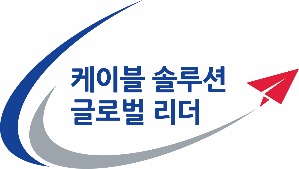 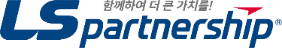 과제명
목 차
Ⅰ. 과제참여 연구원 현황
Ⅱ. 과제수행시 필요한 예상 연구설비
Ⅲ. 수행과제 관계 논문 현황
2024. 1. xx
LS전선 / 홍길동
Ⅰ. 과제참여 연구원 현황
Ⅱ. 과제수행시 필요한 예상 연구설비
Ⅲ. 수행과제 관계 논문 현황